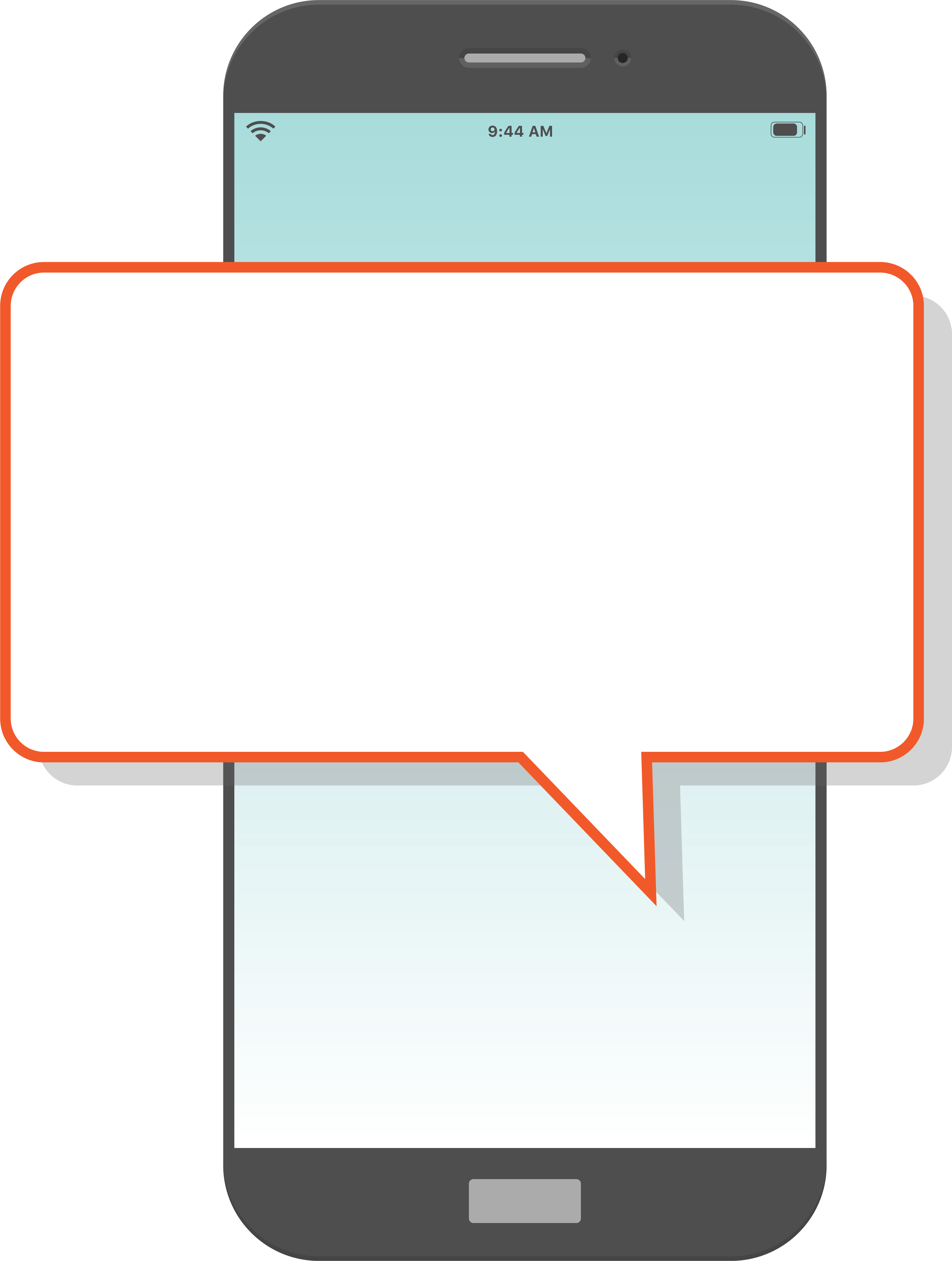 SEE SOMETHING
TEXT SOMETHING
Text 
“Keyword” 
to 226787
Help Us Keep Your School Safe
Text “Keyword” to 226787 to submit a confidential tip regarding weapons on campus and/or serious threats of violence toward our students and staff.
*FOR EMERGENCY USE ONLY*
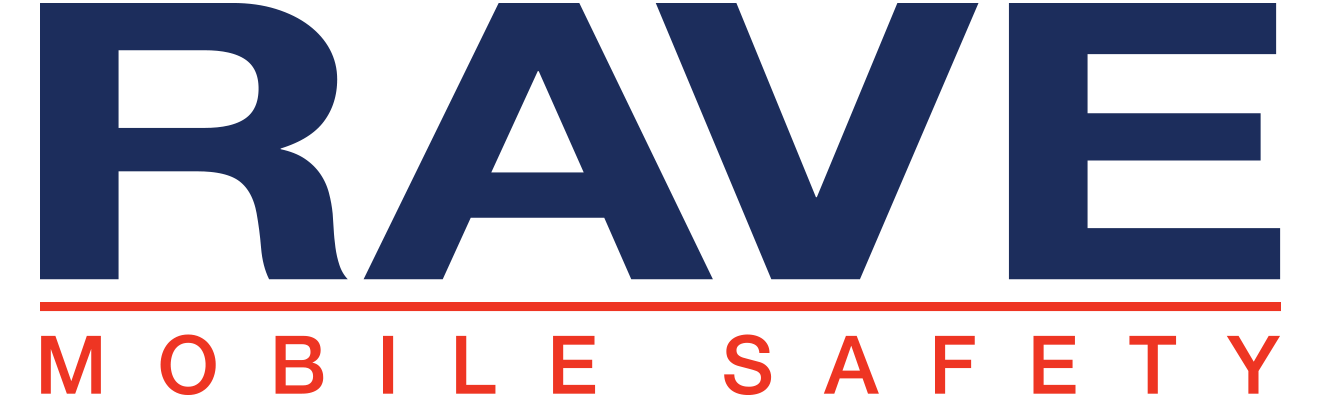 Text-a-Tip
Text-a-Tip allows students, staff and community members, who may not feel comfortable talking directly to authorities or don’t want anyone to know they submitted the tip, can anonymously send a text message to report an issue.
 <School Name> can learn about rumored weapons or crime, incidents of bullying and more.
<School Name> can solicit more need-to-know information from your community through discreet and anonymous texts
<School name> can access real-time reporting for logs, trends and incident patterns over time